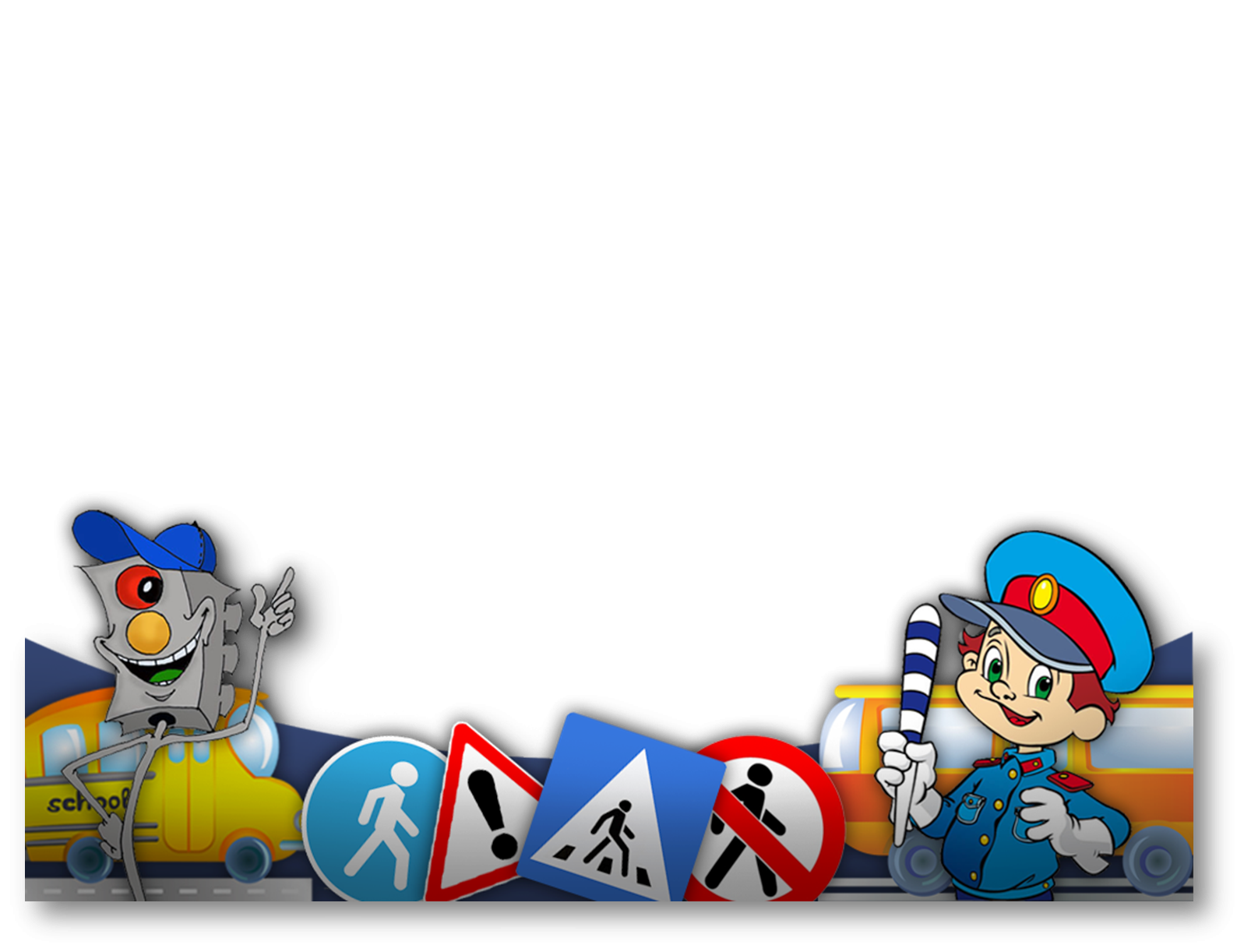 МАДОУ АР д\с «Сибирячок»
Выставка рисунков 
«Внимание – дорога!»
Подготовительная группа «Знайки»
Воспитатель: Гущина М.Ю.
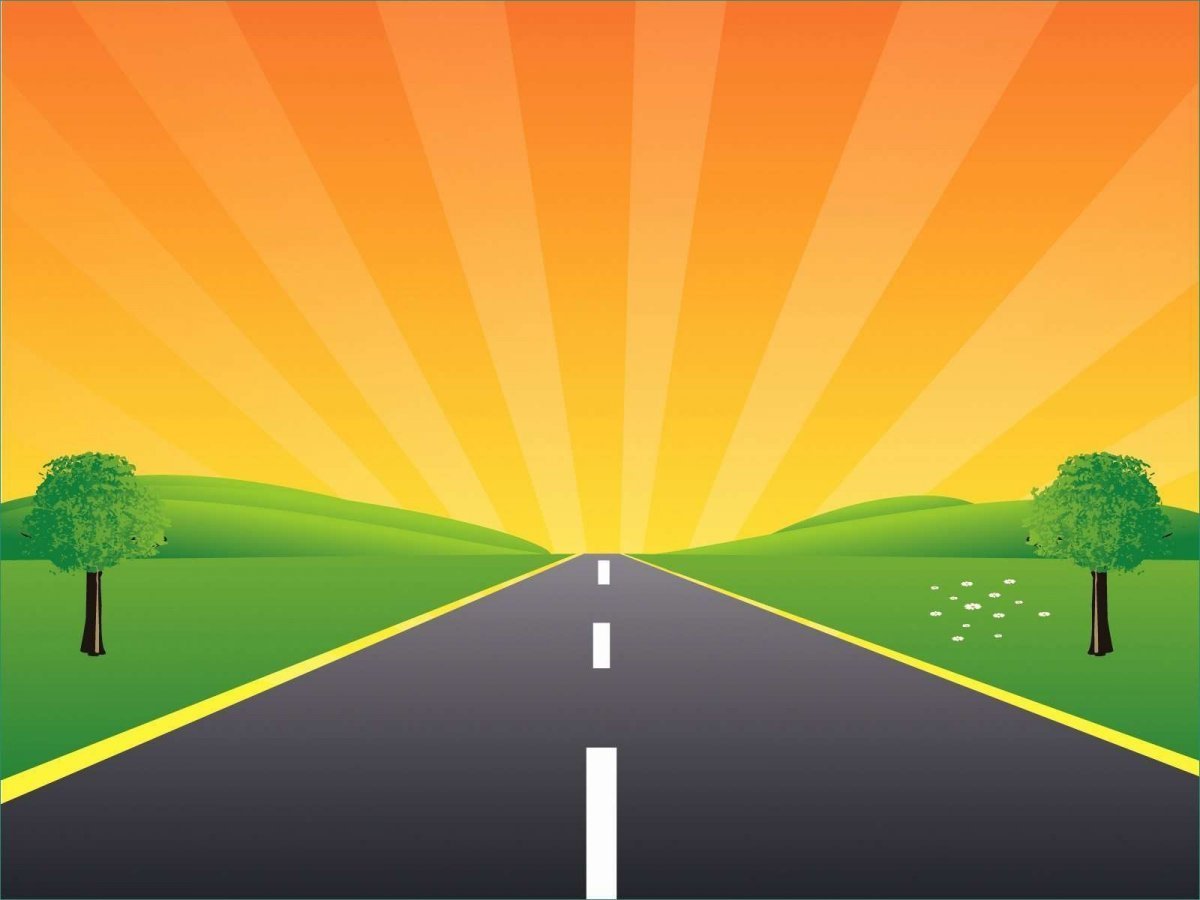 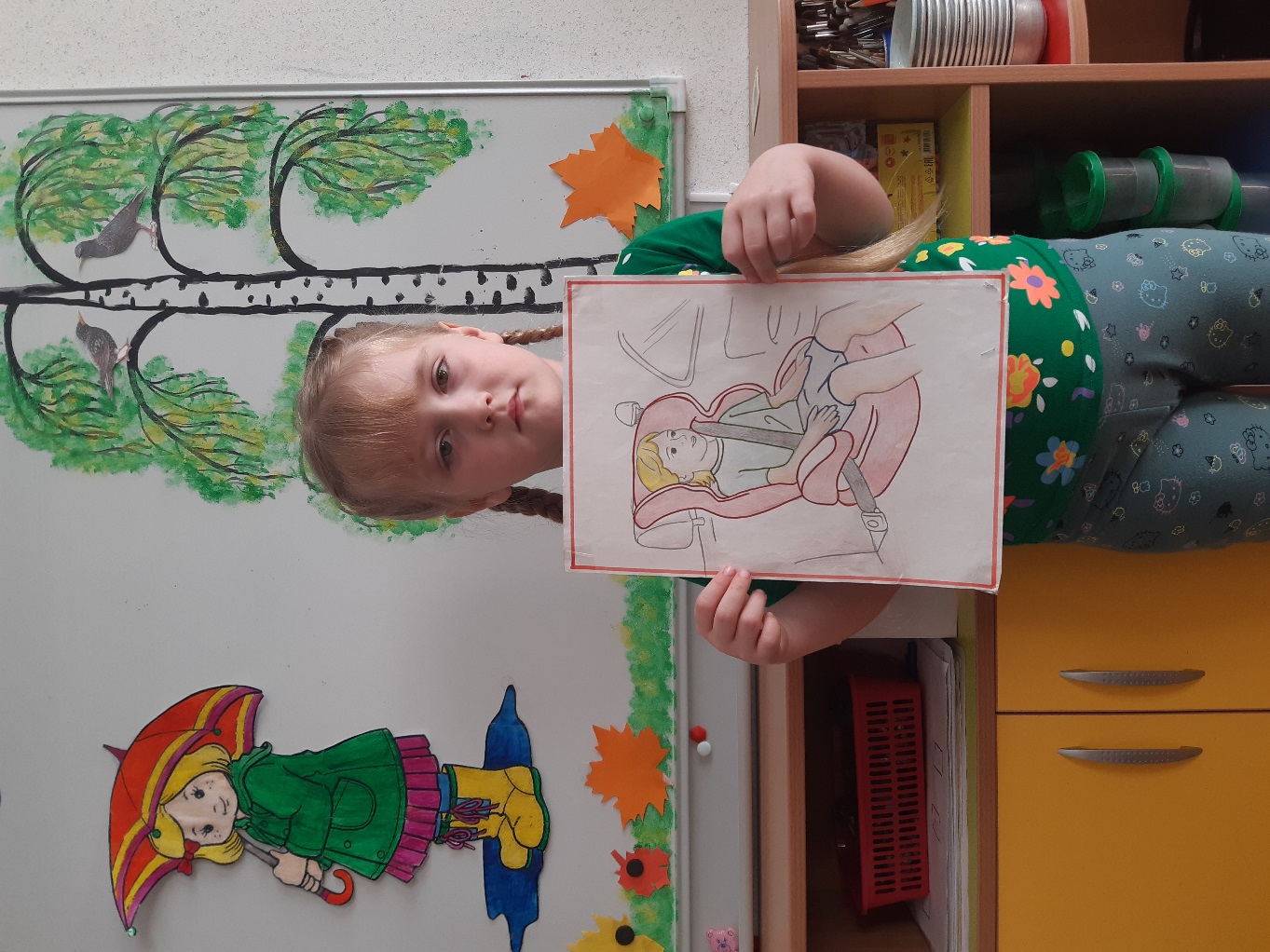 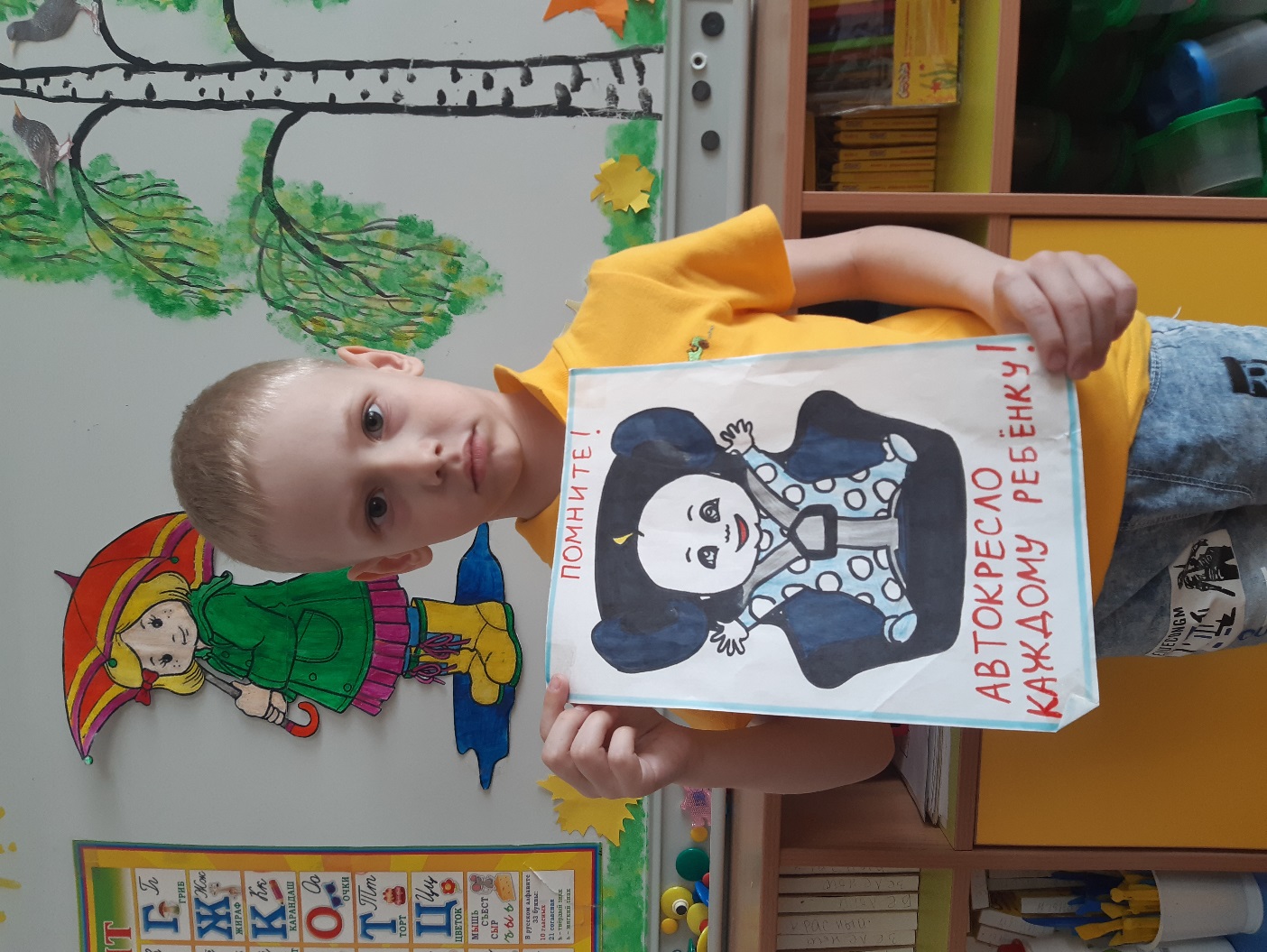 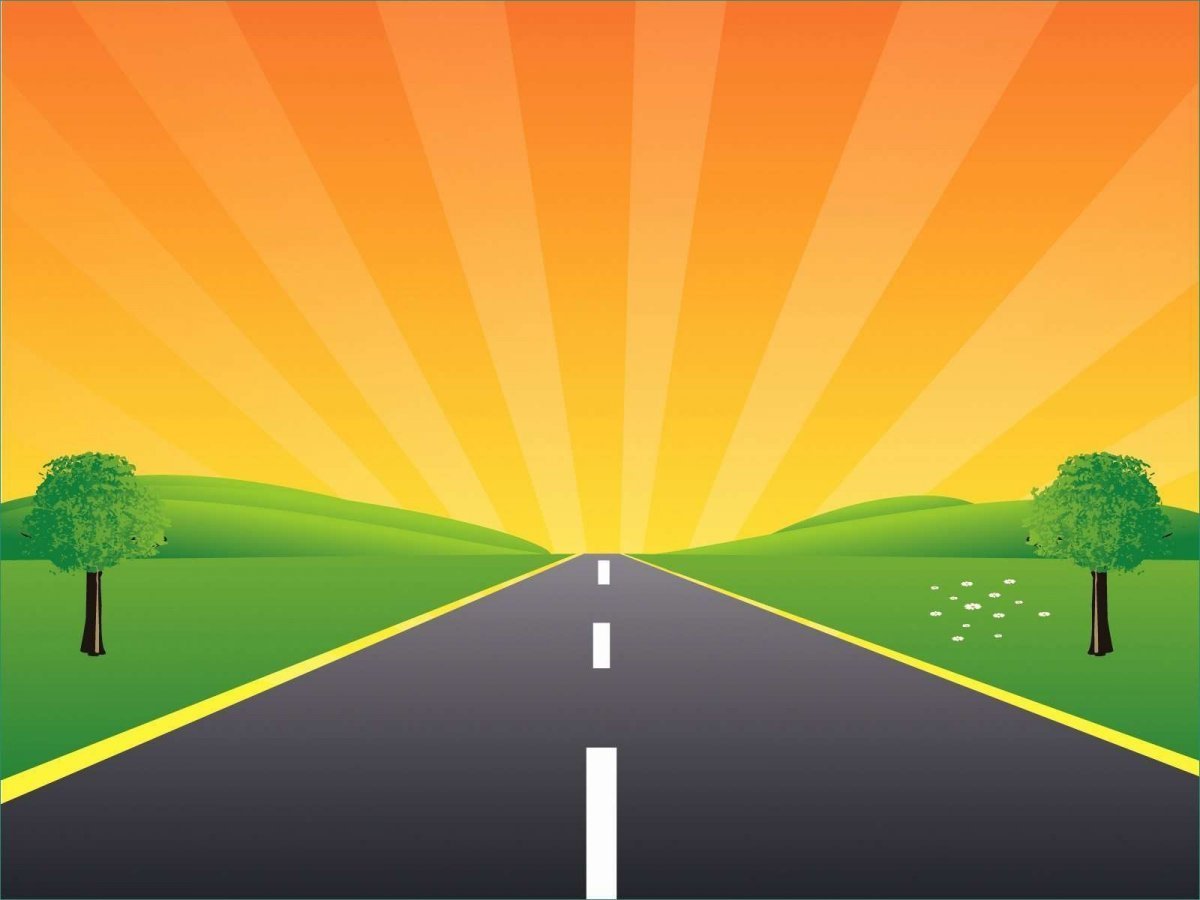 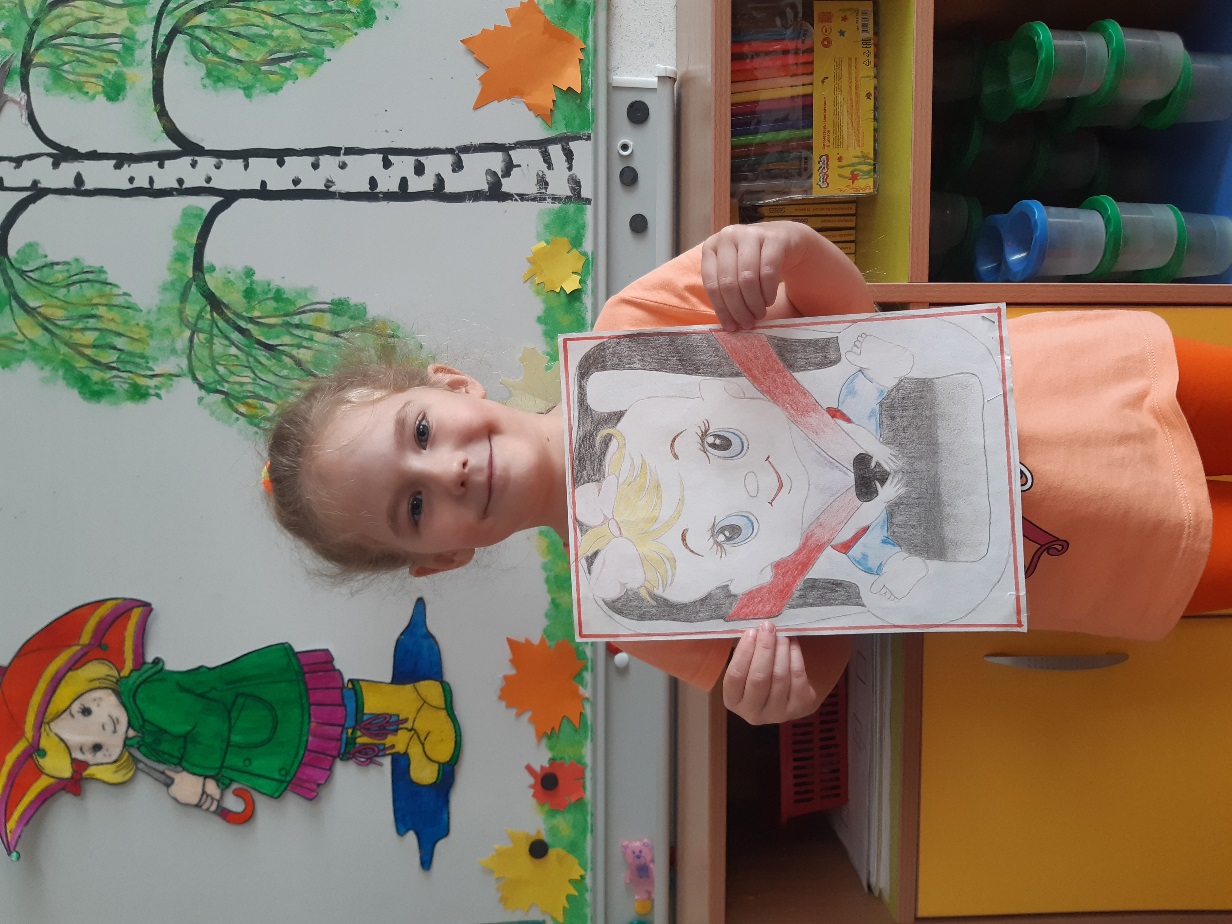 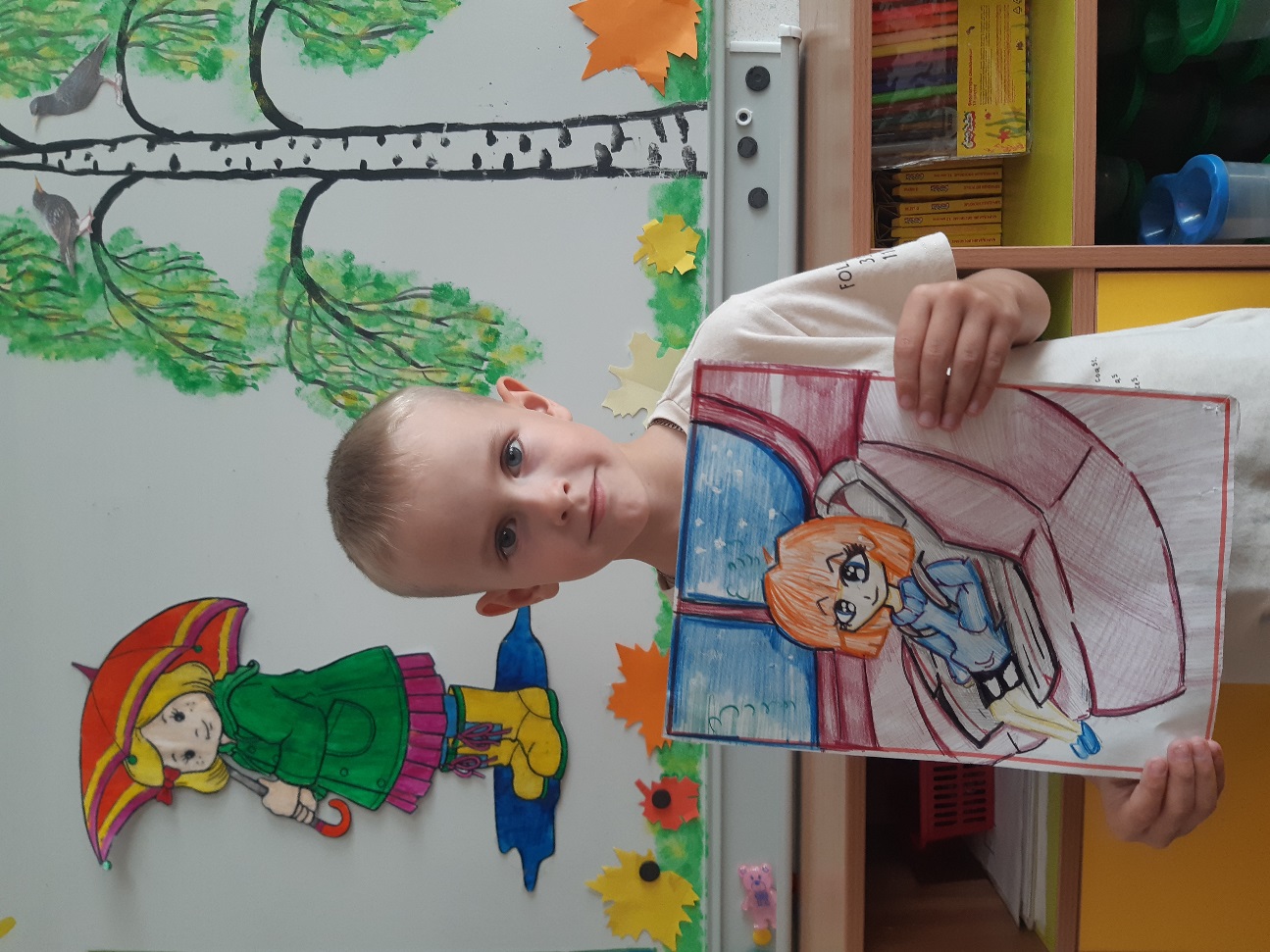 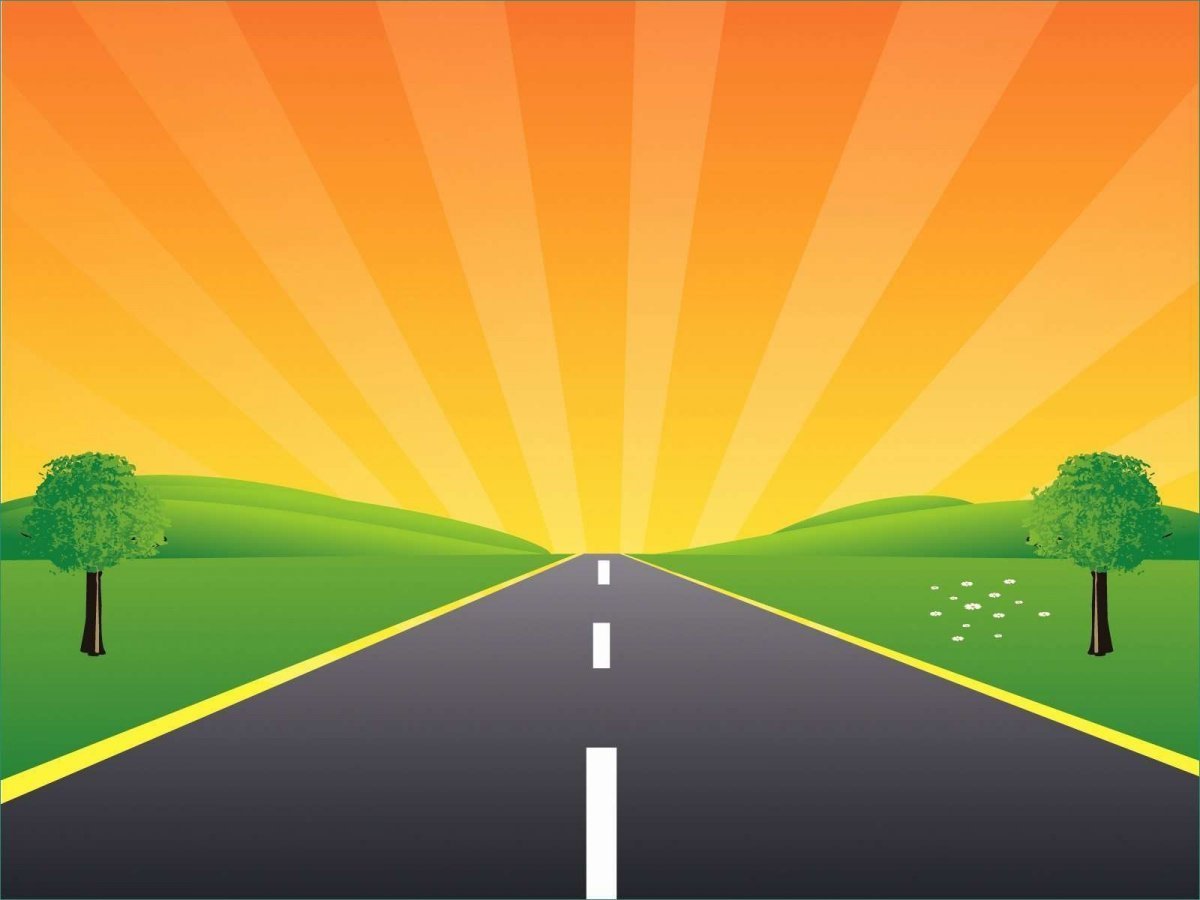 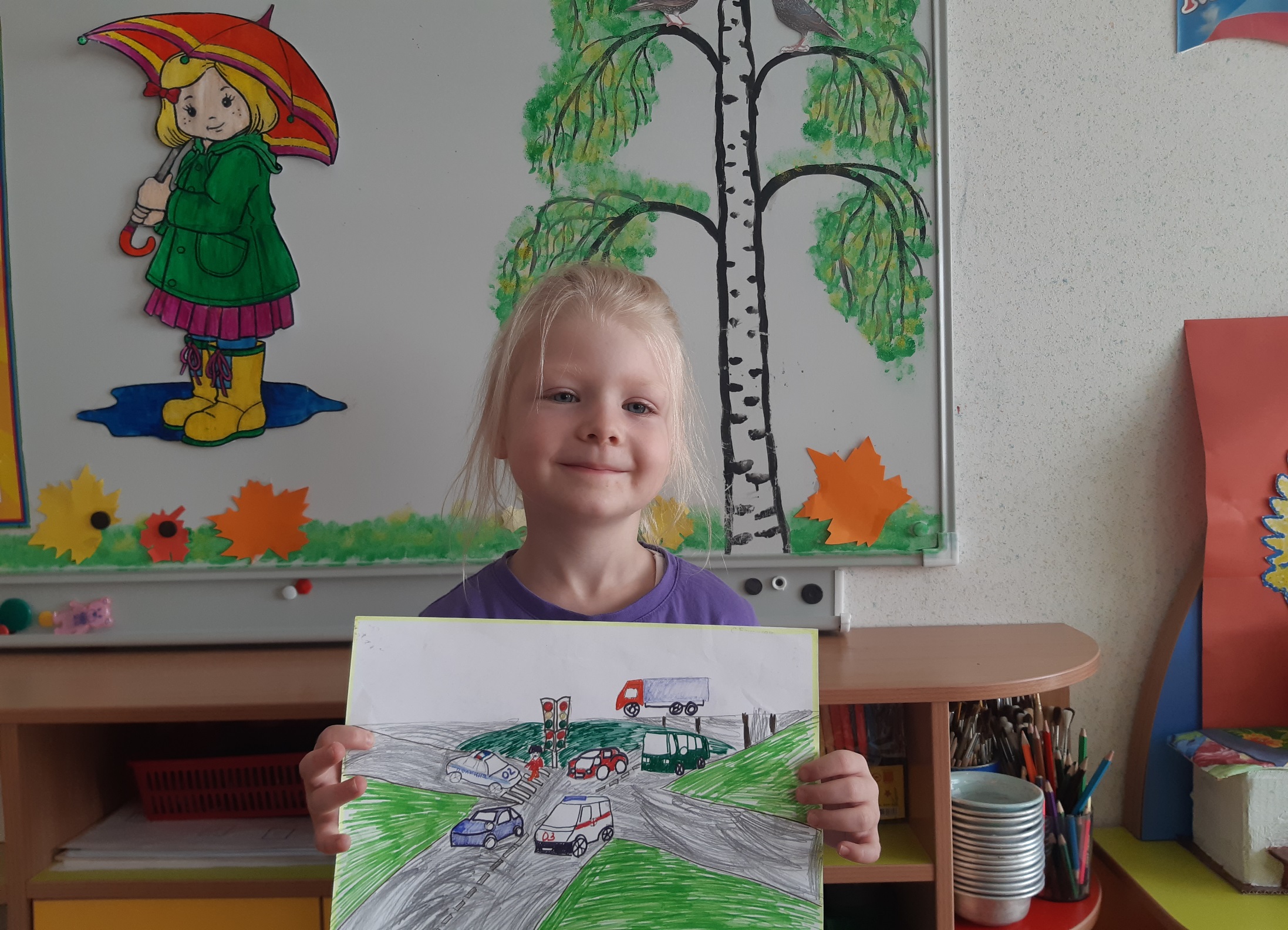 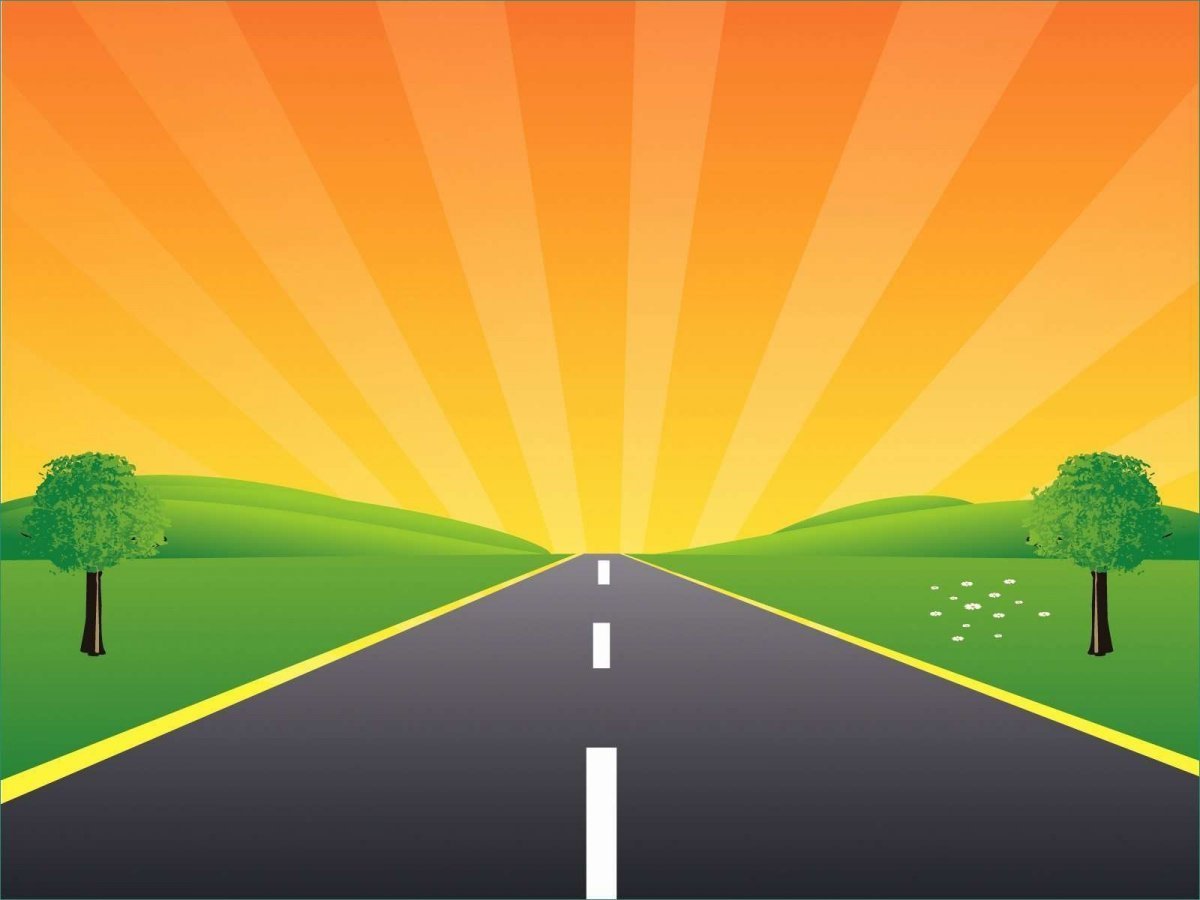 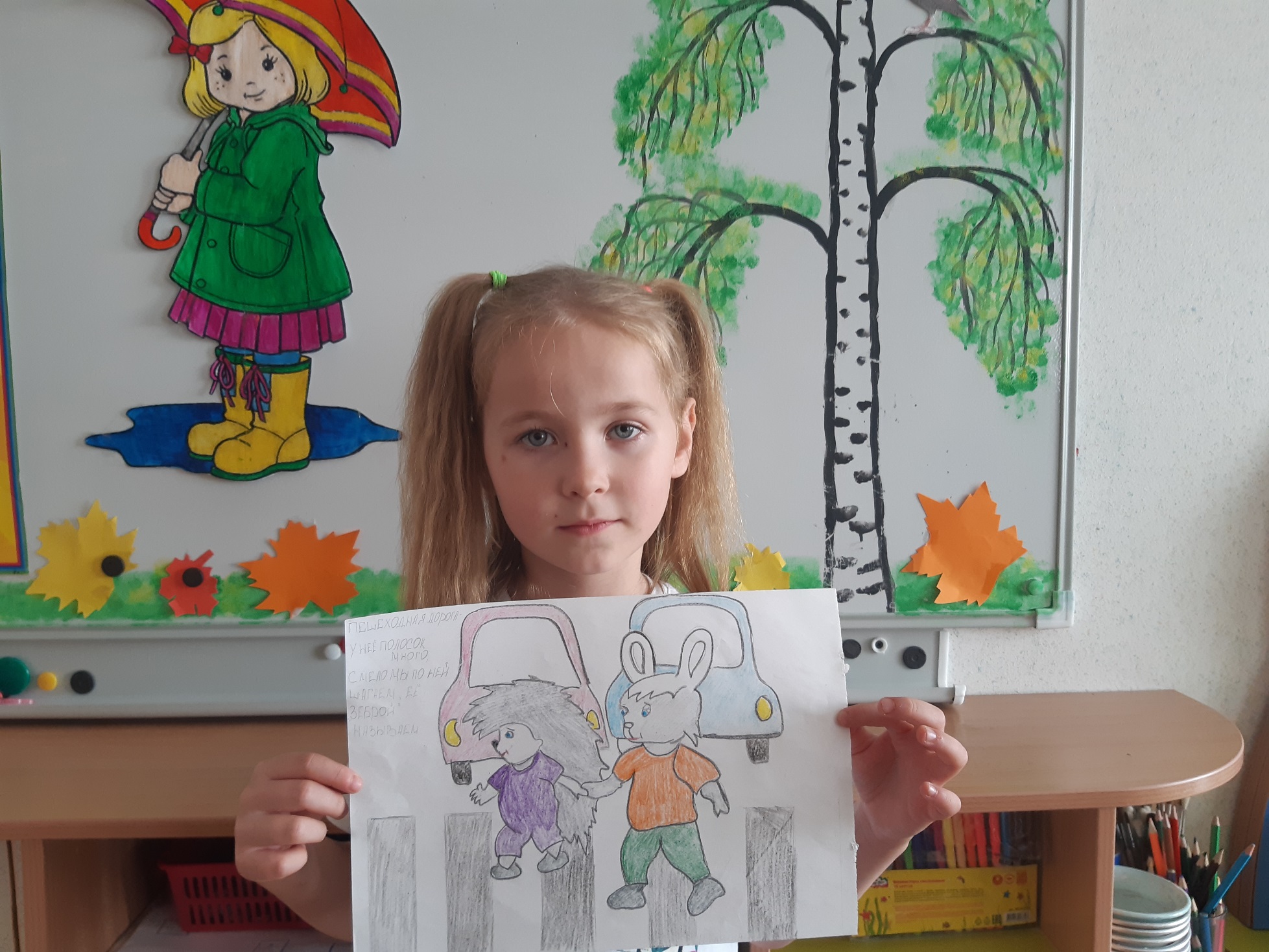 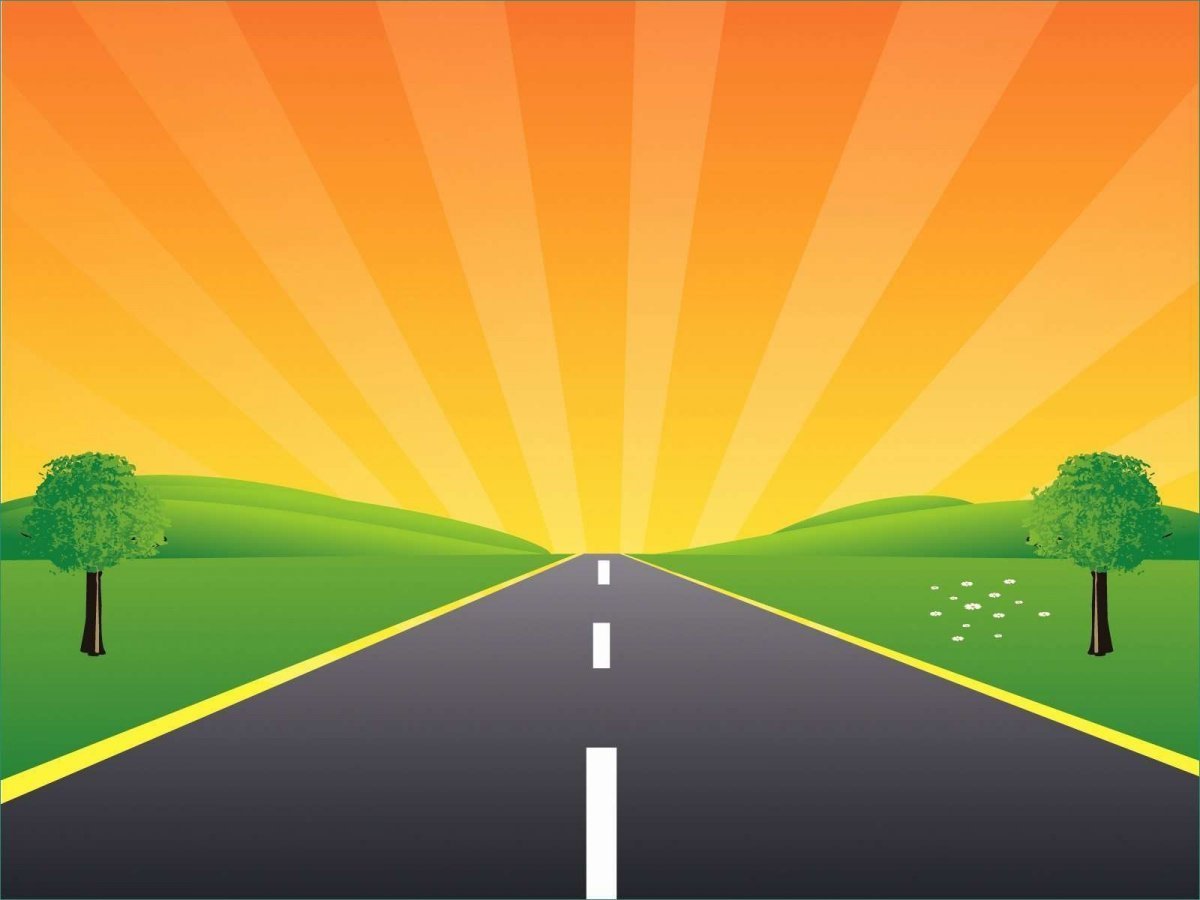 Спасибо за внимание!
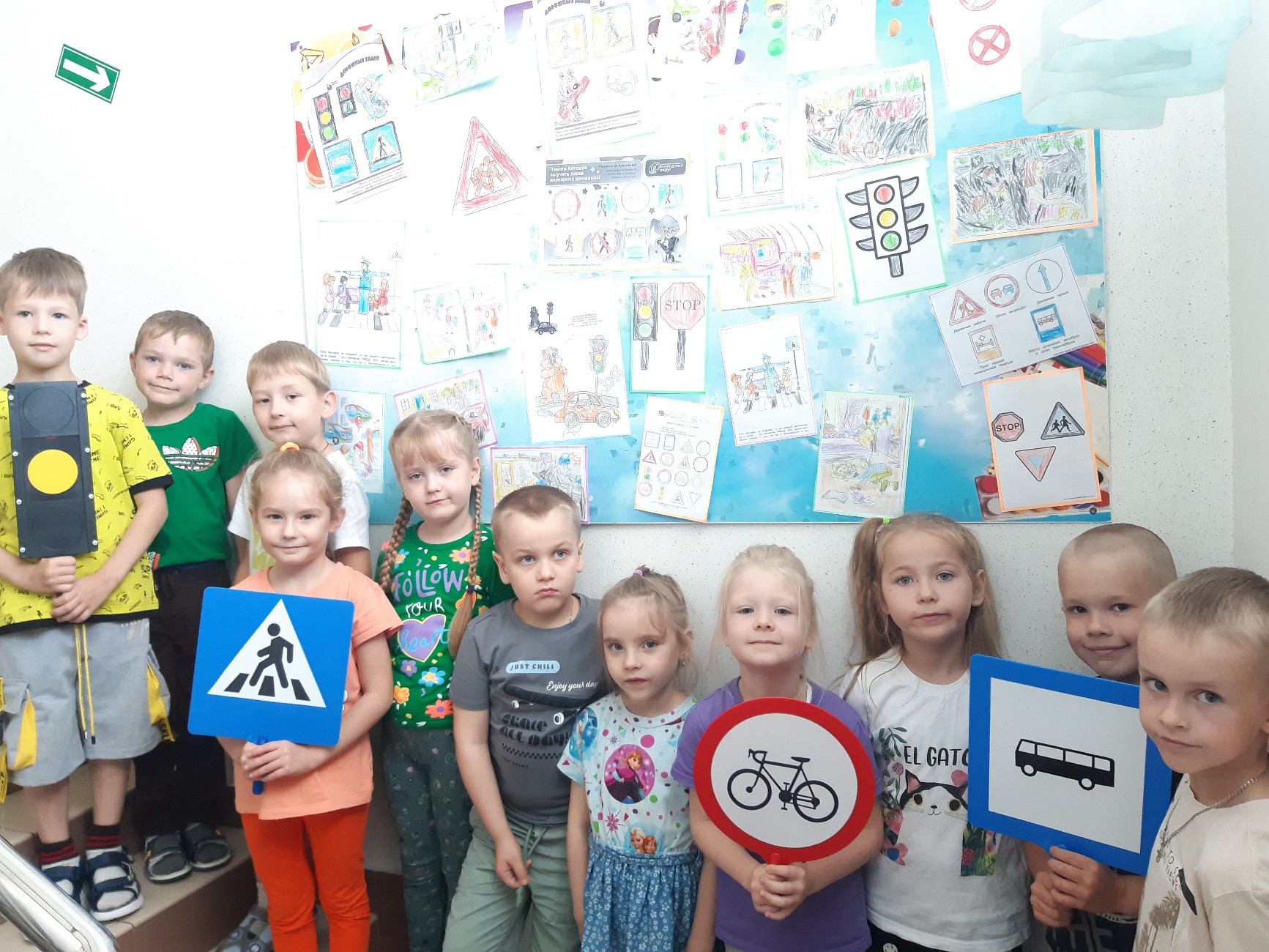